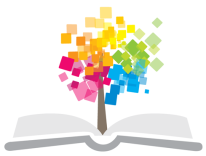 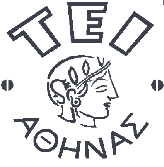 Ανοικτά Ακαδημαϊκά Μαθήματα στο ΤΕΙ Αθήνας
Ανόργανη Χημεία (Θ)
Ενότητα 3: Ηλεκτρολύτες
Χριστίνα Φούντζουλα
Τμήμα Ιατρικών Εργαστηρίων
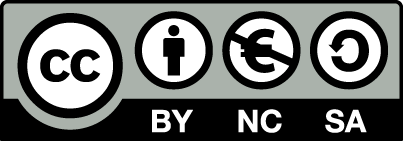 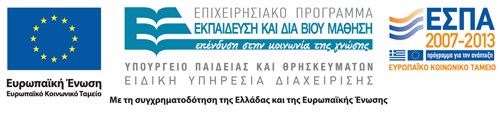 Ηλεκτρολύτες
Ουσίες που άγουν το ηλεκτρικό ρεύμα με ταυτόχρονη χημική μεταβολή.
1
Διάσταση ηλεκτρολυτών 1/2
Διάλυση ιοντικής ένωσης στο νερό
Παρακολουθήστε το παρακάτω βίντεο:
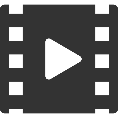 Dissociation of NaCl
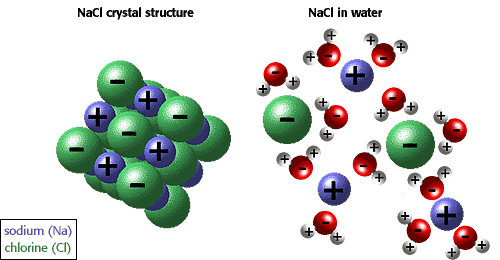 NaCl(s) = Na+(aq) + Cl-(aq)
2
Διάσταση ηλεκτρολυτών 2/2
Ιοντικές ενώσεις ⟹πλήρης διάσταση ⟹ ισχυροί ηλεκτρολύτες 
άλατα ανόργανων οξέων,	
υδροξείδια αλκαλίων,
άλατα καρβοξυλικών οξέων,
υδροξείδια αλκαλικών γαιών,
άλατα αμινών .
3
Ιοντισμός ηλεκτρολυτών
Διάλυση μοριακής ένωσης στο νερό
HCl + H2O → H3O+ + Cl−    Ισχυρός ηλεκτρολύτης
NH3 + H2O  ↔ NH4+ + OH-  Ασθενής ηλεκτρολύτης
οξέα (HCl, HCN, HNO3,…).
 βάσεις (NH3, RNH2, … εκτός από αυτές που διϊστανται).
4
Οξέα – Βάσεις κατά Arrhenius
Οξύ είναι η ένωση, η οποία όταν διαλύεται στο νερό αποδίδει κατιόντα υδρογόνου (Η+).
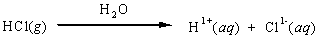 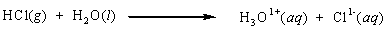 Βάση είναι η ένωση, οποία όταν διαλύεται στο νερό αποδίδει ανιόντα υδροξειδίου (ΟΗ-).
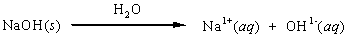 Μειονεκτήματα:
Απαραίτητη η παρουσία νερού.
Εμφάνιση όξινου ή βασικού χαρακτήρα και σε άλλους διαλύτες.
5
Οξέα – Βάσεις κατά Brönsted-Lowry 1/2
Οξύ είναι μόριο ή ιόν που μπορεί να αποδώσει πρωτόνιο σ' ένα άλλο μόριο ή ιόν που μπορεί να δεχθεί το πρωτόνιο (βάση).
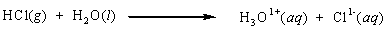 το HCl δρα ως οξύ (πρωτονιοδότης) δίνοντας ένα Η+ στο Η2Ο (που δρα ως βάση δηλ. πρωτονιοδέκτης).
Στο μόριο HCl αντιστοιχεί η συζυγής βάση Cl- (συζυγές ζεύγος HCl - Cl-) και στο μόριο Η2Ο αντιστοιχεί το συζυγές οξύ H3O+ (συζυγές ζεύγος H2O - H3O+).
Ισχυρό οξύ δίνει ασθενή βάση,
 Ισχυρή βάση δίνει ασθενές οξύ.
6
Οξέα – Βάσεις κατά Brönsted-Lowry 2/2
H2SO4 + H2O → HSO4- + H3O+
Συζυγή ζεύγη οξέος-βάσης : H2SO4-HSO4- και H3O+-H2O.
NH3 + HCl → NH4+ + Cl-
Συζυγή ζεύγη οξέος-βάσης : NH4+-NH3 και HCl-Cl-.
Η2Ο + Η2Ο ⇄ Η3Ο+ + ΟΗ-
Συζυγή ζεύγη οξέος-βάσης : Η2Ο-ΟΗ- και Η3Ο+-Η2Ο.
HS- + H2O ⇄ S-2 + H3O+
Συζυγή ζεύγη οξέος-βάσης : HS--S-2 και H3O+-H2O.
Πρωτολυτική αντίδραση.
Αμφιπρωτικές ουσίες ή αμφολύτες ή επαμφοτερίζοντα   σώματα.
7
Διαφορές Arrhenius και Brönsted-Lowry
Θεωρία Arrhenius
Η συμπεριφορά ενός οξέος και μιας βάσης εκδηλώνεται μόνο σε υδατικά διαλύματα και ανεξάρτητα από την παρουσία βάσης και οξέος, αντίστοιχα.
Εξουδετέρωση:
Η+ + ΟΗ-  Η2Ο
Θεωρία Brönsted-Lowry
Η συμπεριφορά ενός οξέος και μιας βάσης εκδηλώνεται σε οποιοδήποτε περιβάλλον
Για τη δράση του οξέος απαιτείται η παρουσία βάσης και αντίστροφα.
Εξουδετέρωση:
Οξύ (1) + βάση (2)  Οξύ (2) + βάση (1)
8
Οξέα – Βάσεις κατά Lewis 1/3
Οξύ είναι μόριο ή ιόν που συμπεριφέρεται σαν δέκτης ασύζευκτου (δηλ. όχι δεσμευμένου σε χημικό δεσμό) ζεύγους ηλεκτρονίων (ηλεκτρονιοδέκτης). 
Βάση είναι μόριο ή ιόν που συμπεριφέρεται σαν δότης ασύζευκτου (δηλ. όχι δεσμευμένου σε χημικό δεσμό) ζεύγους ηλεκτρονίων (ηλεκτρονιοδότης). 
Στη θεωρία του Lewis, όλα τα κατιόντα είναι οξέα και όλα τα ανιόντα είναι βάσεις.
Το προϊόν της αντίδρασης οξέος-βάσης λέγεται σύμπλοκο παρά άλας.
Δέχεται ως οξέα όχι μόνο τις ενώσεις του τύπου ΗxA αλλά και τα κανονικά οξείδια των αμετάλλων (όπως είναι τα SO3, N2O5 κ.ά.).
9
Οξέα – Βάσεις κατά Lewis 2/3
Σε μια αντίδραση, μια ουσία θα θεωρείται οξύ κατά Lewis αν αντιδρά με άλλη ουσία που είναι ασθενέστερο οξύ από την πρώτη, οπότε η δεύτερη θεωρείται αυτομάτως βάση.
Η ισχύς οξέων- βάσεων εξαρτάται από τη βάση σύγκρισης.
10
Οξέα – Βάσεις κατά Lewis 3/3
H+ + :NH3 → NH4+. Ως οξύ δρα το Η+ και ως βάση η ΝΗ3.
CaO: + SO3 → CaΟ:SO3 ως οξύ δρα το SO3 και ως βάση το CaO.
PtCl2 + 2 :NH3 ⇆ (H3N)2PtCl2, η ΝΗ3 είναι δότης ασύζευκτου ζεύγους ηλεκτρονίων (:) και είναι βάση κατά Lewis ενωμένη ημιπολικά με τον PtCl2 που είναι το οξύ κατά Lewis.
F3B + :NH3 → F3B:NH3. Το BF3 είναι οξύ κατά Lewis και η ΝΗ3 η βάση.
PO4-3 + H2O ⇆ HPO4-2 + OH-. Το PO4-3 δρα ως βάση και το Η2Ο είναι το οξύ.
11
Ταξινόμηση των οξέων 1/4
Σε ανόργανα (π.χ. νιτρικό οξύ, HNO3) και οργανικά (π.χ. αιθανικό οξύ, CH3COOH) ανάλογα αν μελετώνται από την ανόργανη ή την οργανική χημεία, αντίστοιχα.
Σε οξυγονούχα, αν περιέχουν οξυγόνο (π.χ. Θειϊκό οξύ H2SO4), και μη οξυγονούχα, αν δεν περιέχουν (π.χ. υδρόθειο Η2S).
Σε ισχυρά, αν ιοντίζονται πλήρως και σε ασθενή, αν ιοντίζονται εν μέρει. Ισχυρά είναι μόνο τα : υπερχλωρικό (HClO4), νιτρικό (ΗΝΟ3), υδροχλωρικό (HCl), υδροβρωμικό (HBr), υδροϊωδικό (ΗΙ), και θειικό (H2SO4, στο α' στάδιο ιοντισμού) π.χ. HCl + H2O → H3O+ + Cl-. Όλα τα άλλα οξέα είναι ασθενή π.χ.CH3COOH + H2O ⇆ CH3COO- + H3O+.
12
Ταξινόμηση των οξέων 2/4
Ο Pearson (1963) υποδιαιρεί τα οξέα και τις βάσεις κατά Lewis σε σκληρά και ήπια ή μαλακά. Τα σκληρά οξέα προέρχονται από άτομα μικρού ατομικού αριθμού με μικρή επιδεκτικότητα πόλωσης, ενώ τα μαλακά από άτομα μεγάλου ατομικού αριθμού με μεγάλη επιδεκτικότητα πόλωσης και συνήθως περιέχουν d ηλεκτρόνια. Σκληρά οξέα είναι τα H+, Na+, K+, RC+O, R+, BF3 κ.ά. Μαλακά οξέα είναι τα Cu+, Ag+, Hg+ κ.ά.
Σε μονοπρωτικά (ή μονοβασικά), αν αποδίδουν πρωτόνιο σε ένα στάδιο ιοντισμού (π.χ. HCl), και σε πολυπρωτικά (ή πολυβασικά), αν αποδίδουν πρωτόνια σε πολλά στάδια (π.χ. φωσφορικό H3PO4).
13
Ταξινόμηση των οξέων 3/4
Σε ορθο-οξέα που περιέχουν τόσα άτομα οξυγόνου και υδρογόνου όσος είναι ο αριθμός οξείδωσης του κεντρικού στοιχείου του χημικού τους τύπου π.χ. ορθο-βορικό οξύ ή απλά βορικό οξύ (H3BO3), ορθο-πυριτικό οξύ (H4SiO4) κ.ά.
Σε μετα-οξέα τα οποία προέρχονται από τα ορθο-οξέα με αφαίρεση ενός μορίου νερού π.χ. μετα-πυριτικό οξύ (H2SiO3) κ.ά.
Σε σύμπλοκα οξέα που προκύπτουν θεωρητικά από τα οξυγονούχα οξέα αν αντικατασταθούν άτομα οξυγόνου από ίσο αριθμό ατόμων άλλου αμετάλλου ή ιόντος π.χ. εξαφθοριοπυριτικό οξύ (H2SiF6) κ.ά.
14
Ταξινόμηση των οξέων 4/4
Σε υπεροξυ-οξέα αν περιέχουν υπεροξειδική γέφυρα (— Ο — Ο —) π.χ. υπεροξυνιτρικό οξύ (HNO4) κ.ά.
Σε θειοξέα που προέρχονται από τα οξοοξέα με αντικατάσταση ατόμων οξυγόνου από θείο π.χ. θειοθειικό οξύ (H2S2O3), διθειοφωσφορικό οξύ (H3PO2S2) κ.ά.
Σε πολυοξέα που προκύπτουν από τη συνένωση απλών οξέων με ταυτόχρονη απόσπαση μορίων νερού π.χ. τριπυριτικό οξύ (H8Si3O10) κ.ά.
15
Τέλος Ενότητας
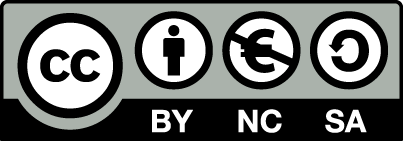 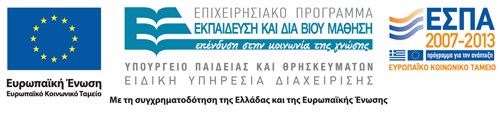 Σημειώματα
Σημείωμα Αναφοράς
Copyright Τεχνολογικό Εκπαιδευτικό Ίδρυμα Αθήνας, Χριστίνα Φούντζουλα 2014. Χριστίνα Φούντζουλα. «Ανόργανη Χημεία (Θ). Ενότητα 3: Ηλεκτρολύτες». Έκδοση: 1.0. Αθήνα 2014. Διαθέσιμο από τη δικτυακή διεύθυνση: ocp.teiath.gr.
Σημείωμα Αδειοδότησης
Το παρόν υλικό διατίθεται με τους όρους της άδειας χρήσης Creative Commons Αναφορά, Μη Εμπορική Χρήση Παρόμοια Διανομή 4.0 [1] ή μεταγενέστερη, Διεθνής Έκδοση.   Εξαιρούνται τα αυτοτελή έργα τρίτων π.χ. φωτογραφίες, διαγράμματα κ.λ.π., τα οποία εμπεριέχονται σε αυτό. Οι όροι χρήσης των έργων τρίτων επεξηγούνται στη διαφάνεια  «Επεξήγηση όρων χρήσης έργων τρίτων». 
Τα έργα για τα οποία έχει ζητηθεί άδεια  αναφέρονται στο «Σημείωμα  Χρήσης Έργων Τρίτων».
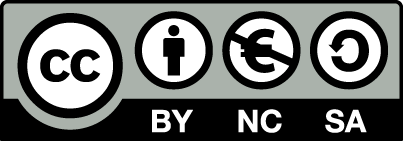 [1] http://creativecommons.org/licenses/by-nc-sa/4.0/ 
Ως Μη Εμπορική ορίζεται η χρήση:
που δεν περιλαμβάνει άμεσο ή έμμεσο οικονομικό όφελος από την χρήση του έργου, για το διανομέα του έργου και αδειοδόχο
που δεν περιλαμβάνει οικονομική συναλλαγή ως προϋπόθεση για τη χρήση ή πρόσβαση στο έργο
που δεν προσπορίζει στο διανομέα του έργου και αδειοδόχο έμμεσο οικονομικό όφελος (π.χ. διαφημίσεις) από την προβολή του έργου σε διαδικτυακό τόπο
Ο δικαιούχος μπορεί να παρέχει στον αδειοδόχο ξεχωριστή άδεια να χρησιμοποιεί το έργο για εμπορική χρήση, εφόσον αυτό του ζητηθεί.
Επεξήγηση όρων χρήσης έργων τρίτων
Δεν επιτρέπεται η επαναχρησιμοποίηση του έργου, παρά μόνο εάν ζητηθεί εκ νέου άδεια από το δημιουργό.
©
διαθέσιμο με άδεια CC-BY
Επιτρέπεται η επαναχρησιμοποίηση του έργου και η δημιουργία παραγώγων αυτού με απλή αναφορά του δημιουργού.
διαθέσιμο με άδεια CC-BY-SA
Επιτρέπεται η επαναχρησιμοποίηση του έργου με αναφορά του δημιουργού, και διάθεση του έργου ή του παράγωγου αυτού με την ίδια άδεια.
διαθέσιμο με άδεια CC-BY-ND
Επιτρέπεται η επαναχρησιμοποίηση του έργου με αναφορά του δημιουργού. 
Δεν επιτρέπεται η δημιουργία παραγώγων του έργου.
διαθέσιμο με άδεια CC-BY-NC
Επιτρέπεται η επαναχρησιμοποίηση του έργου με αναφορά του δημιουργού. 
Δεν επιτρέπεται η εμπορική χρήση του έργου.
Επιτρέπεται η επαναχρησιμοποίηση του έργου με αναφορά του δημιουργού
και διάθεση του έργου ή του παράγωγου αυτού με την ίδια άδεια.
Δεν επιτρέπεται η εμπορική χρήση του έργου.
διαθέσιμο με άδεια CC-BY-NC-SA
διαθέσιμο με άδεια CC-BY-NC-ND
Επιτρέπεται η επαναχρησιμοποίηση του έργου με αναφορά του δημιουργού.
Δεν επιτρέπεται η εμπορική χρήση του έργου και η δημιουργία παραγώγων του.
διαθέσιμο με άδεια 
CC0 Public Domain
Επιτρέπεται η επαναχρησιμοποίηση του έργου, η δημιουργία παραγώγων αυτού και η εμπορική του χρήση, χωρίς αναφορά του δημιουργού.
Επιτρέπεται η επαναχρησιμοποίηση του έργου, η δημιουργία παραγώγων αυτού και η εμπορική του χρήση, χωρίς αναφορά του δημιουργού.
διαθέσιμο ως κοινό κτήμα
χωρίς σήμανση
Συνήθως δεν επιτρέπεται η επαναχρησιμοποίηση του έργου.
Διατήρηση Σημειωμάτων
Οποιαδήποτε αναπαραγωγή ή διασκευή του υλικού θα πρέπει να συμπεριλαμβάνει:
το Σημείωμα Αναφοράς
το Σημείωμα Αδειοδότησης
τη δήλωση Διατήρησης Σημειωμάτων
το Σημείωμα Χρήσης Έργων Τρίτων (εφόσον υπάρχει)
μαζί με τους συνοδευόμενους υπερσυνδέσμους.
Χρηματοδότηση
Το παρόν εκπαιδευτικό υλικό έχει αναπτυχθεί στo πλαίσιo του εκπαιδευτικού έργου του διδάσκοντα.
Το έργο «Ανοικτά Ακαδημαϊκά Μαθήματα στο ΤΕΙ Αθήνας» έχει χρηματοδοτήσει μόνο την αναδιαμόρφωση του εκπαιδευτικού υλικού. 
Το έργο υλοποιείται στο πλαίσιο του Επιχειρησιακού Προγράμματος «Εκπαίδευση και Δια Βίου Μάθηση» και συγχρηματοδοτείται από την Ευρωπαϊκή Ένωση (Ευρωπαϊκό Κοινωνικό Ταμείο) και από εθνικούς πόρους.
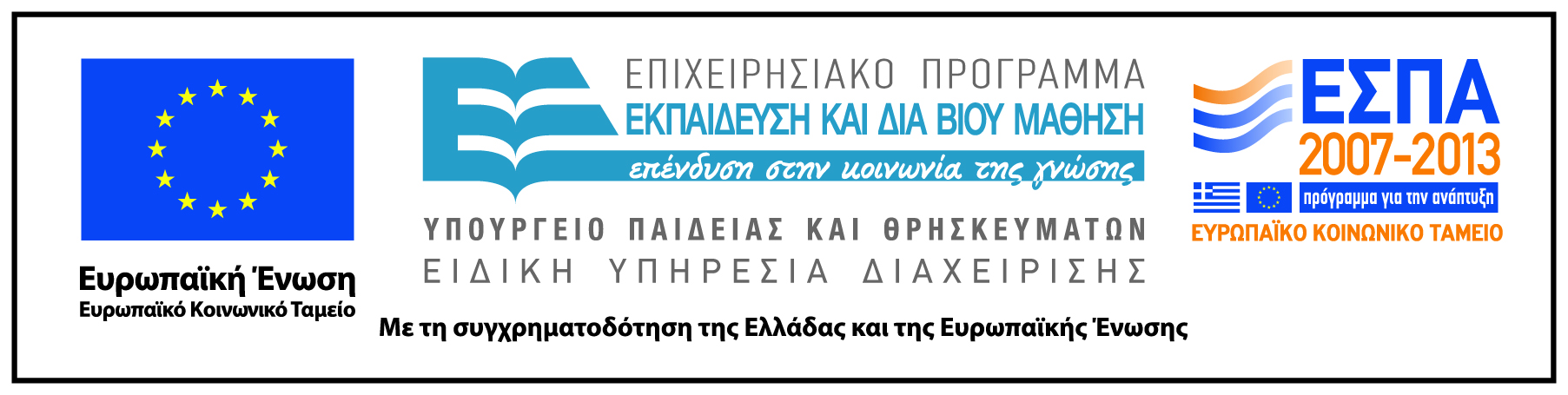